ESCUELA POLITÉCNICA DEL EJÉRCITO
FACULTAD DE CIENCIAS AGROPECUARIAS
IASA – I
SANGOLQUÍ – ECUADOR 2011
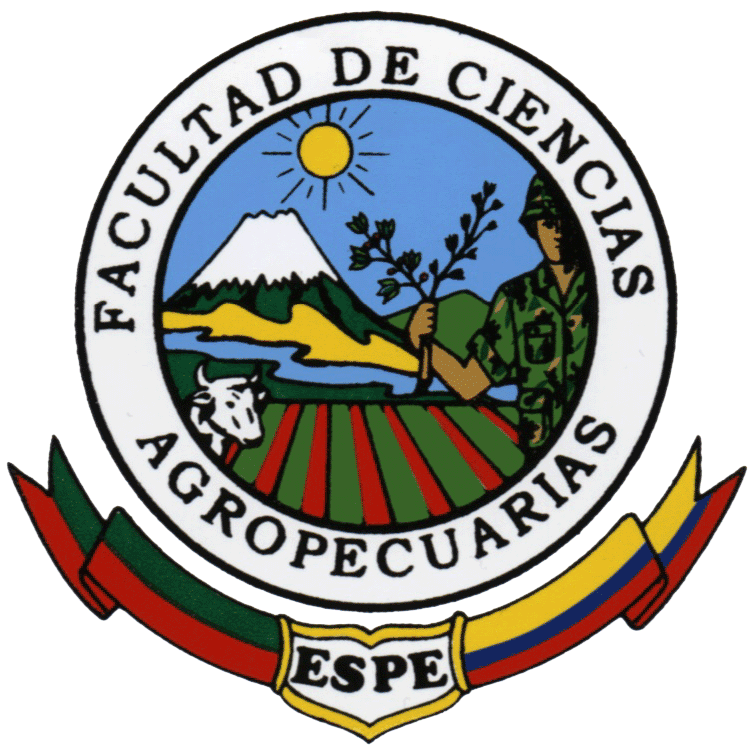 “UTILIZACIÓN DE TRES NIVELES DEStevia rebaudiana EN ALIMENTACIÓN DE BROILERS Y SU INFLUENCIA EN  FLORA Y DESARROLLO  INTESTINAL”
AUTOR
REALIZADO POR:	JOSÉ LUIS QUEZADA FIGUEROA

DIRECTOR:		ING. JUAN TIGRERO

CODIRECTOR:	ING. ZOO. MARIO ORTIZ

BIOMETRISTA:	ING. AGR. M.Sc. GABRIEL SUAREZ
INTRODUCCIÓN
SECTOR AVÍCOLA
Según: CONAVE:

 CONSUMO semanal de 4.1 millones de aves
  INCREMENTO de 8 a 32 kilos PER CAPITA
 GENERA 25 mil empleos directos y 500 mil plazas
SECTOR AVÍCOLA
prevenir ENFERMEDADES ligadas al consumo de carnes
 
 ALTERNATIVA al uso de promotores de crecimiento
OBJETIVOS
GENERAL
Evaluar el efecto del suministro de Stevia rebaudiana en la alimentación de pollos broilers sobre parámetros zootécnicos y desarrollo de microvellosidades.
ESPECÍFICOS
Evaluar niveles de inclusión de Stevia rebaudiana (0.5 %, 1.0 %, 1.5 %) sobre el crecimiento y desarrollo de microvellosidades.
 Evaluar  parámetros zootécnicos.
 Medir  tamaño de microvellosidades
 Analizar económicamente el mejor nivel de inclusión de Stevia.
REVISIÓNDELITERATURA
Stevia rebaudiana
Planta originaria del Paraguay
 MEJORA el consumo y la conversión alimenticia
 REDUCE la incidencia de enfermedades
RUTA METABÓLICA
El ingrediente activo: 
ESTEVIÓSIDO de 85 – 95 % de pureza
 
 No  METABOLIZA  el organismo, por lo tanto es acalórico 
 
 INCREMENTA el apetito por su sabor dulce, aumentando el consumo de alimento en un 5 al 10 %
MODO DE ACCIÓN
PODER prebiótico de la Stevia rebaudiana
Los prebióticos son ingredientes no digeribles de la dieta que estimulan el crecimiento o la actividad de uno o más tipos de bacterias benéficas en el tracto digestivo.
MODO DE ACCIÓN
REDUCE los contaminantes naturales Salmonella, E. coli y Staphylococcus aureus

 POSEE antibióticos naturales como:
Glycimna y Rebaudiana
MODO DE ACCIÓN
PROMUEVE la multiplicación de microorganismos benéficos como Lactobacillus y Bifidobacterium
 DISMINUYE el uso de los APC en un 50 a 70 %
MATERIALESYMÉTODOS
UBICACIÓN
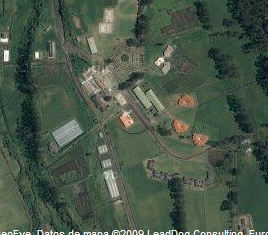 La fase experimental se realizó en el Proyecto Avícola de la Carrera de Ciencias Agropecuarias 
IASA – I.
campo
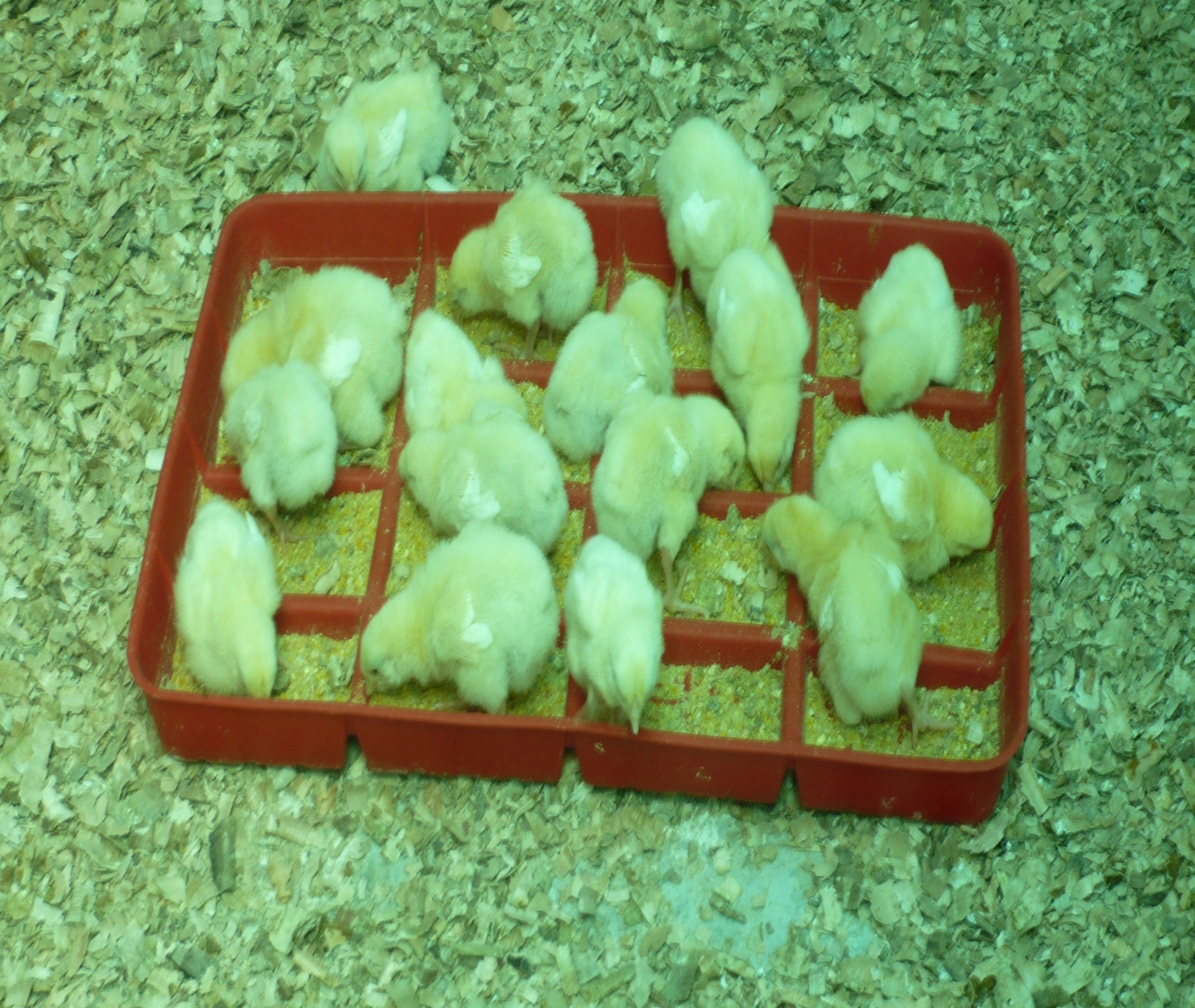 1000 Pollitos broilers BB
 Stevia rebaudiana molida
 Vacunas, Vitaminas, Desinfectantes, Antibióticos stock
 Alimento balanceado stock
 Bandejas de recepción, Comederos, Bebederos, Criadoras a gas
 Balanza, Boxes de malla, Cámara de fotos digital, Libreta de registros
 Dosificador de líquidos DOSATRON, Termómetros
 Equipo de disección, Alcohol, Algodón, Guantes
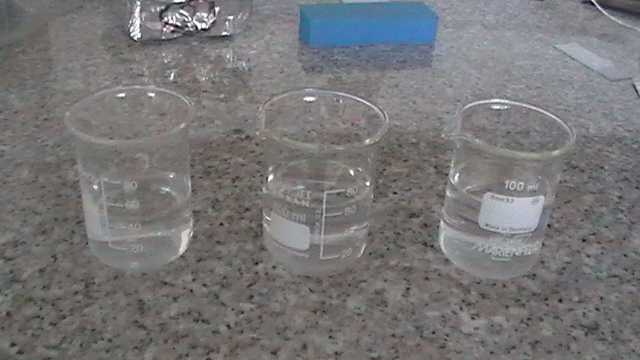 laboratorio
Cuchillos para microtomo
Estufa
Microscopio
Placas porta y cubre objetos
Micrótomos
Gasas
Pinzas
Vasos de precipitación
Guantes de látex
reactivos
Toluol
Alcohol (metanol 1000)
Acetona 100 %
Parafina purificada 560 
Bálsamo de Canadá sintético
Eosina
Hematoxilina
Formol al 10 %
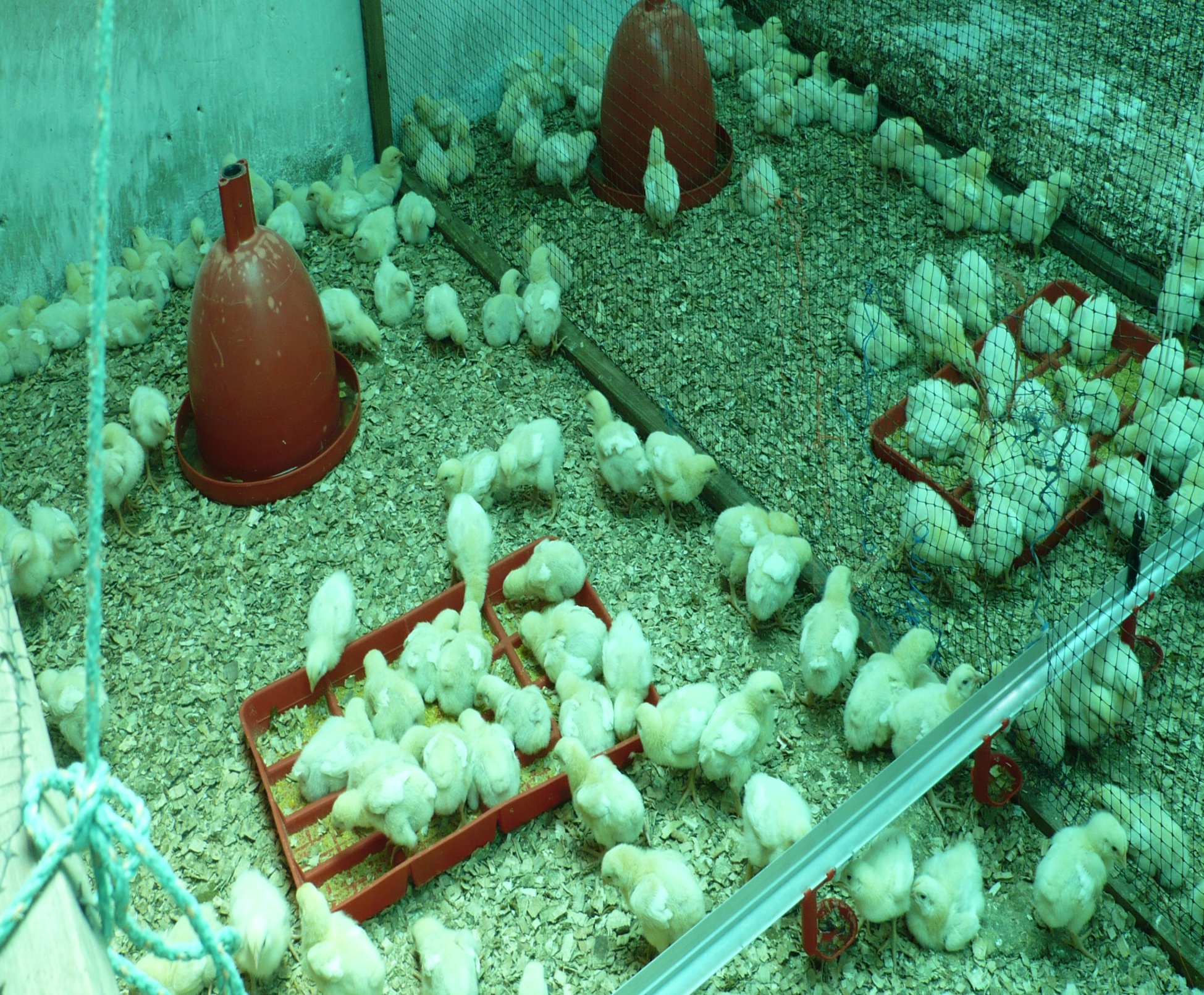 tratamientos
T1: Alimento + 0.5 % de Stevia

T2: Alimento + 1.0 % de Stevia

T3: Alimento + 1.5 % de Stevia

T4: Alimento (Testigo)
Tabla restriccion alimento
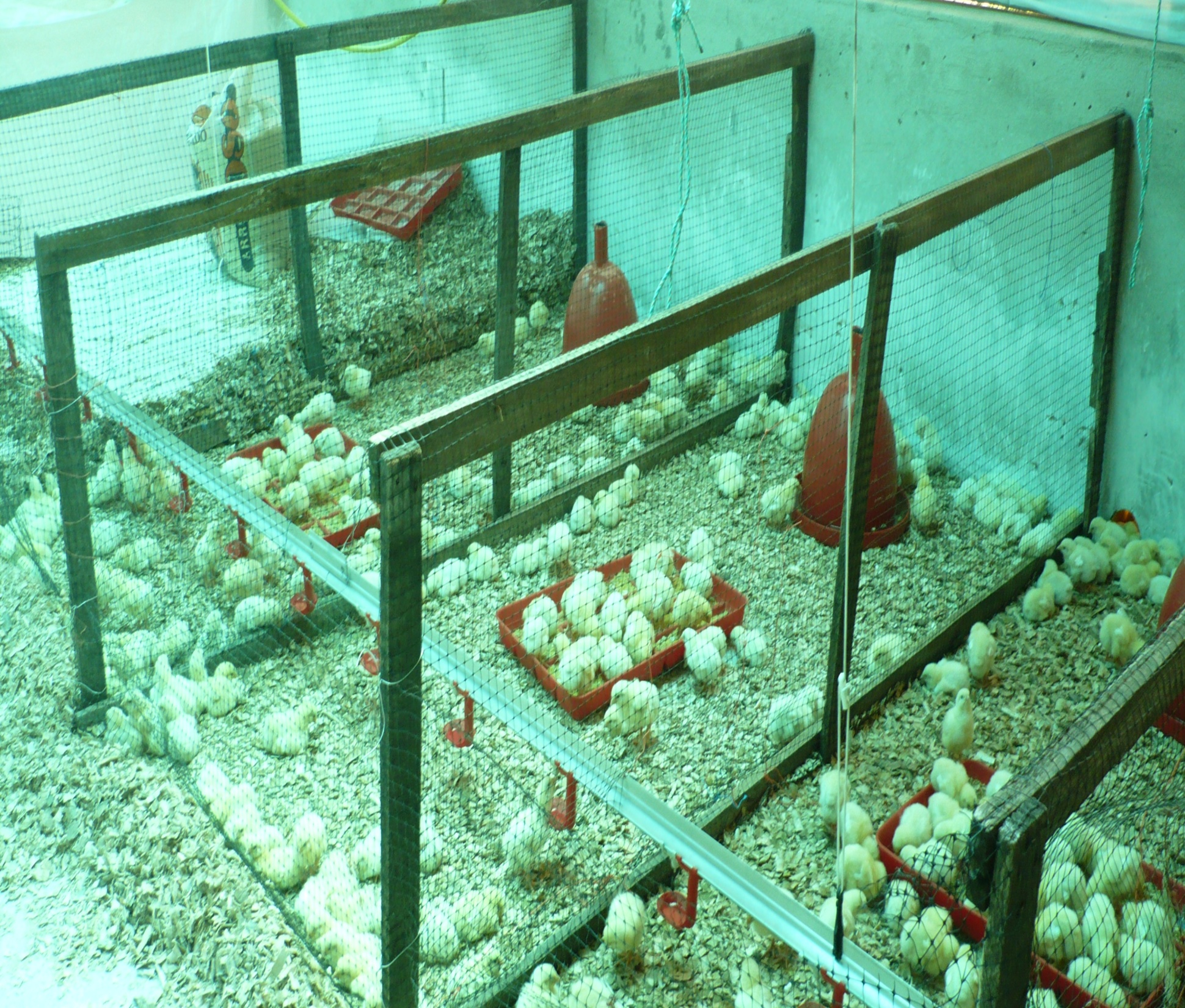 Análisis estadístico
DISEÑO DE BLOQUES COMPLETAMENTE AL AZAR

 CARACTERÍSTICAS:
12 UNIDADES EXPERIMENTALES, INCLUIDAS EN 4 TRATAMIENTOS Y 3 REPETICIONES.
CADA UE  CONTENÍA 83 AVES

 ANALISIS ECONÓMICO (Perrin et al 1976)
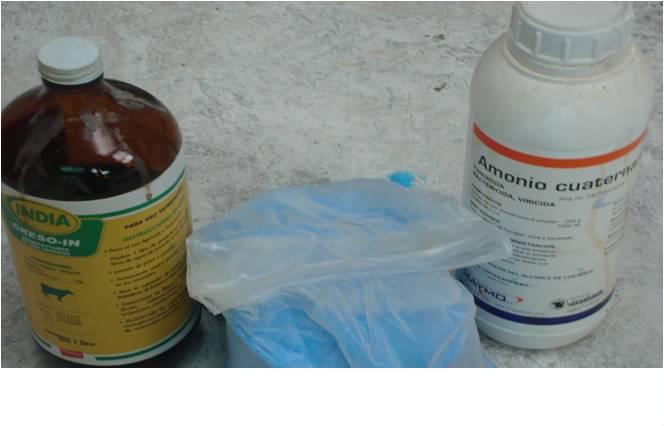 MANEJO
Preparación del galpón:
Limpieza
Desinfeccion
Vacio sanitario
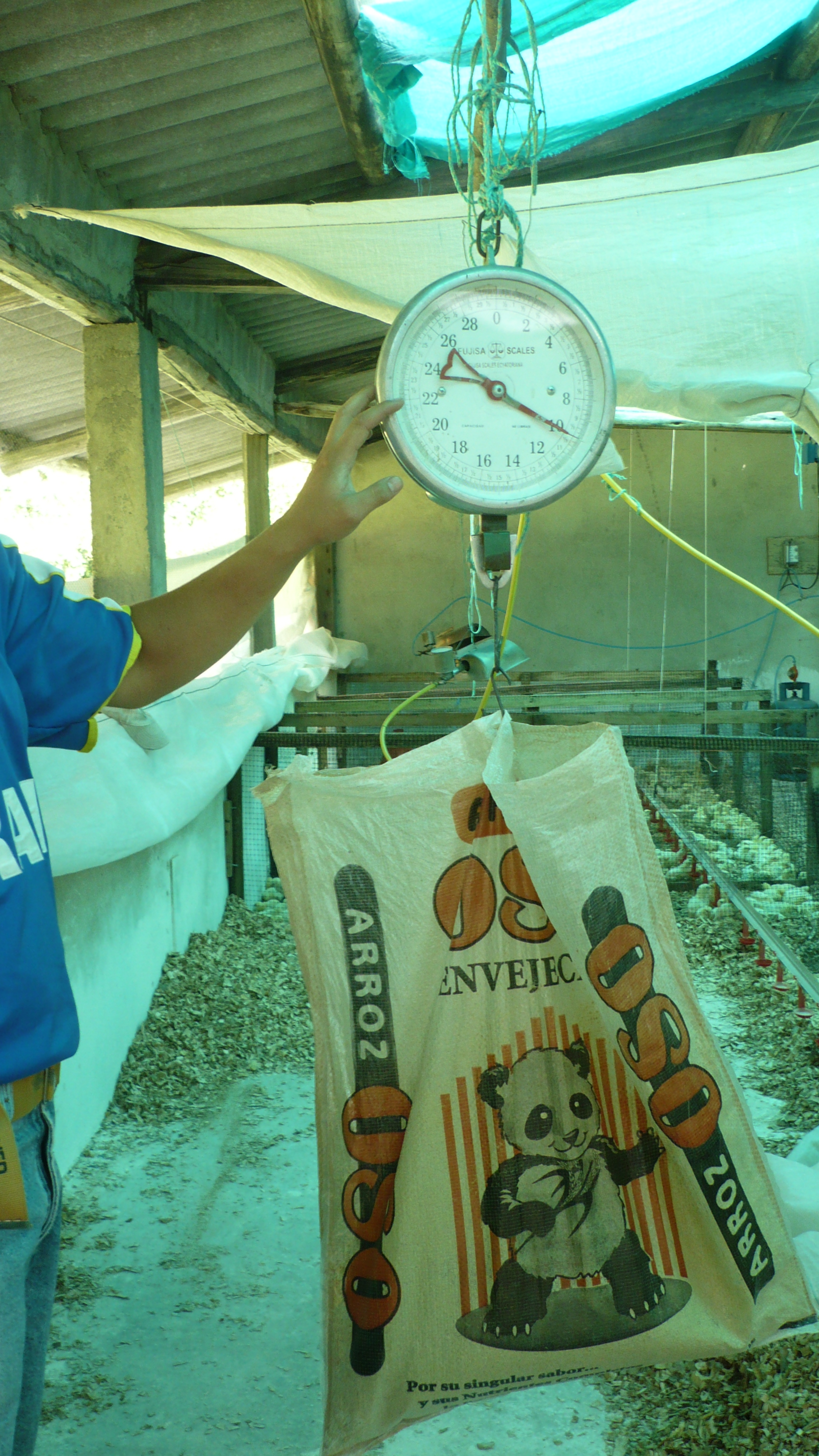 MANEJO
Preparación de 

Stevia rebaudiana
ANÁLISIS
HISTOLÓGICO
laboratorio
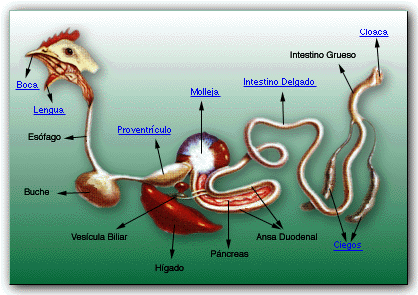 DISECCIÓN
laboratorio
FIJACIÓN: FORMOL 10 %
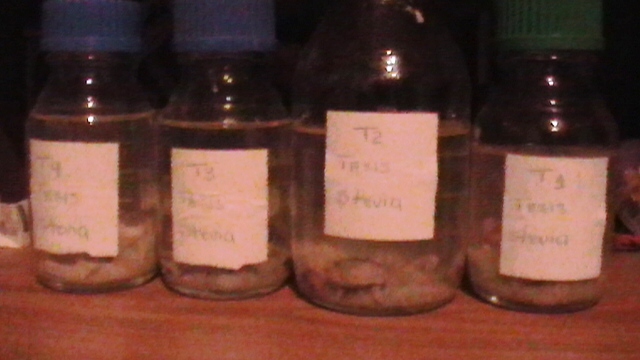 laboratorio
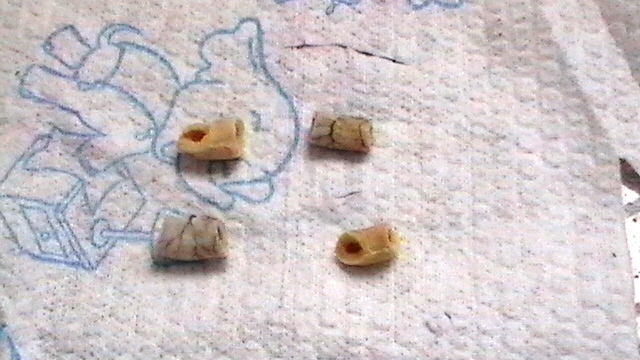 OBTENCIÓN DE LA PIEZA
laboratorio
DESHIDRATACIÓN
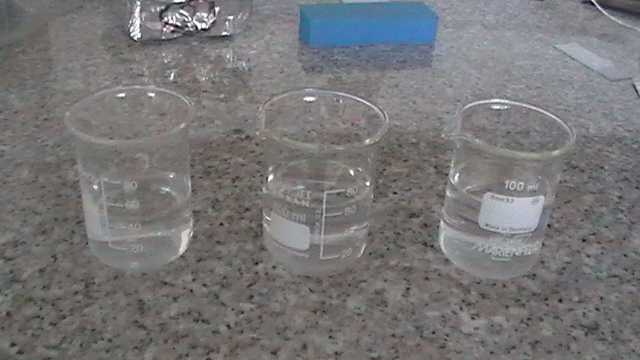 Alcohol 96º
Alcohol 70º
Alcohol 100º
laboratorio
INCLUSIÓN EN PARAFINA: 56º C
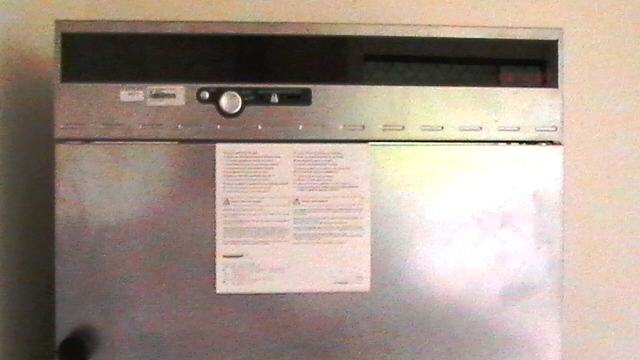 laboratorio
FORMACIÓN DE LA BARRA
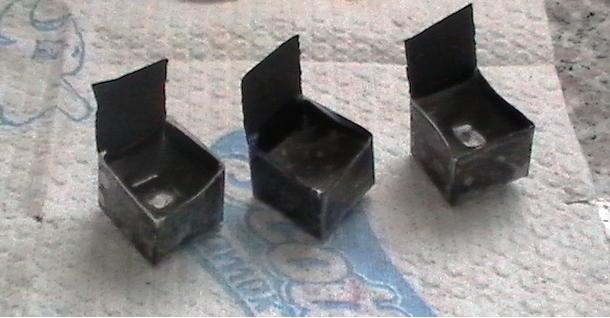 laboratorio
CORTES EN MICROTOMO
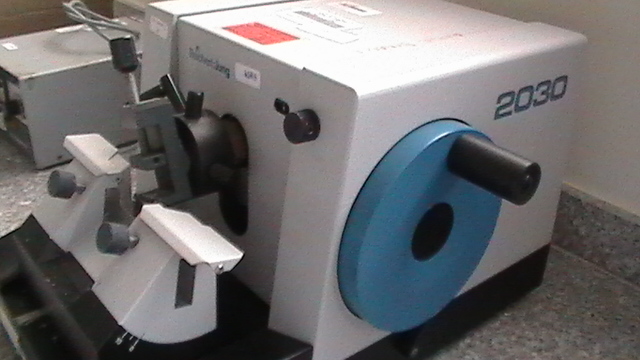 laboratorio
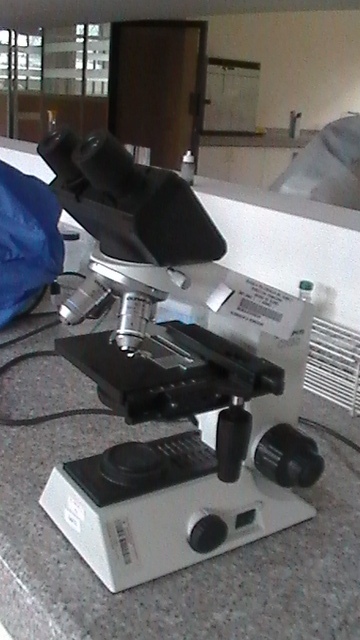 COLORACIÓN
 MONTAJE
VARIABLES
PARAMETROS ZOOTÉCNICOS
% MORTALIDAD
% VIABILIDAD
CONSUMO DE ALIMENTO
CONVERSIÓN ALIMENTICIA
GANANCIA SEMANAL DE PESO
FACTOR DE EFICIENCIA AMERICANO
RESULTADOSYDISCUSIÓN
% mortalidad
% viabilidad
Consumo alimento
Conversión alimenticia
Ganancia semanal peso
Factor eficiencia americano
ANÁLISIS ECONÓMICO
MICROVELLOSIDADES
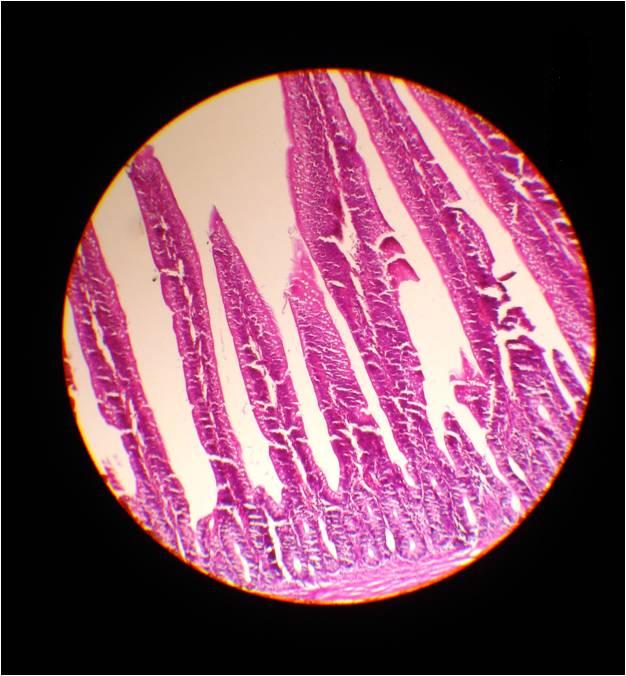 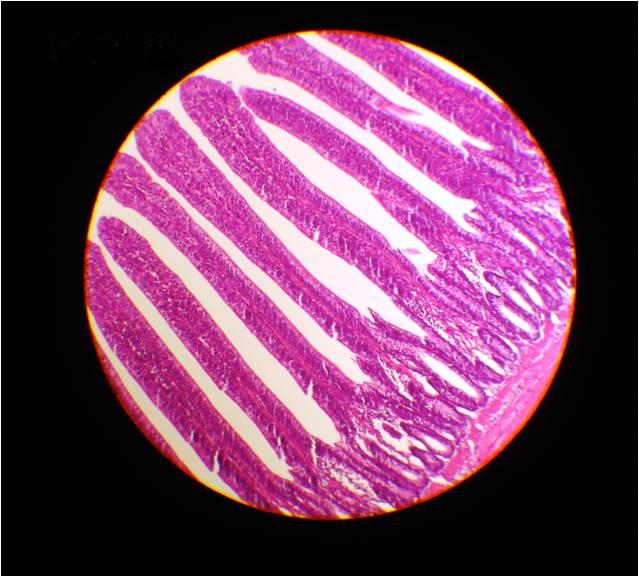 T1 0.5 % Stevia			T2 1.0 % Stevia
T3 1.5% Stevia			  T4 Testigo
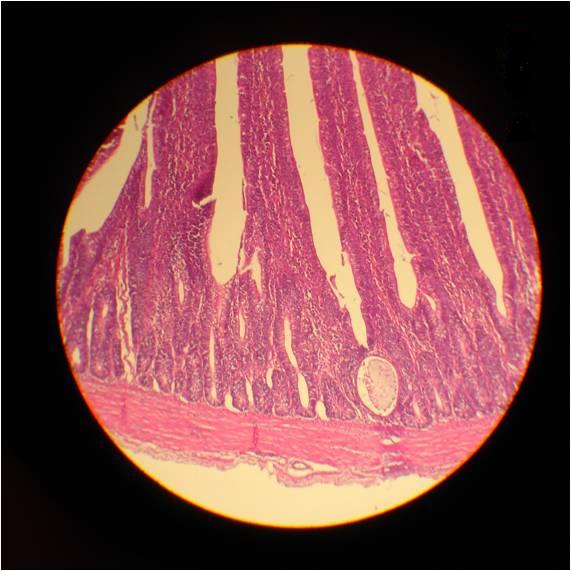 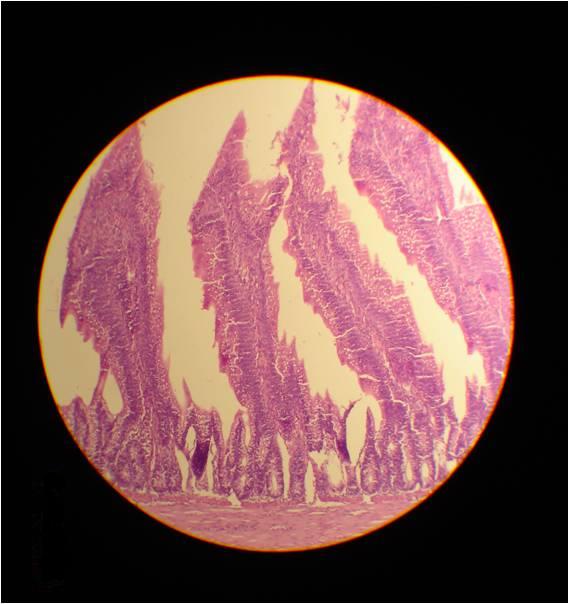 CONCLUSIONES
La menor mortalidad se presentó en los tratamientos T2 (1.0 % Stevia) y T3 (1.5 % Stevia), con porcentajes promedios de 4.02 y 4.42 respectivamente.

La viabilidad  en los tratamientos T2 (1.0 % Stevia) y T3 (1.5 % Stevia), fue de 95.98 y 95.58 respectivamente.
Un menor consumo de alimento se presentó en el tratamiento T4 (Testigo) con un promedio de 593.94 Kg y el mayor consumo se presentó en el tratamiento T2 (1.0 % Stevia) con un promedio de 612.45 Kg, 

El tratamiento T2, (1.0 % Stevia) obtuvo una  conversión alimenticia de 2.163 debido a un buen desarrollo gastrointestinal, en relación al tratamiento Testigo que tuvo una conversión de 2.171.
La mejor ganancia semanal de peso fue de los tratamientos  T2 (1.0 % Stevia) y T3 (1.5 % Stevia) con valores de 238.15 y 280.77 respectivamente.

El mayor F.E.A. se presentó cuando se incluyó 1.5 % Stevia en el tratamiento T3, con un porcentaje promedio de 155.93.
Al incluir 1.0 % Stevia del tratamiento T2, se obtuvo el mejor tamaño de microvellosidades, con valores promedios de 1.49 mm.

La mejor alternativa económica para esta investigación, constituye el T2 (1.0 % Stevia) por presentar una T.I.R.M. de 6.17, que nos indica: por cada dólar ($1) invertido tenemos $ 6.17 dólares de ganancia.
RESUMEN
RECOMENDACIONES
Utilizar alimento con inclusión del 1% de  Stevia rebaudiana los primeros 21 días, debido a que presenta disminución en el % de mortalidad, una notable mejoría en el desempeño productivo, además de constituirse en la mejor alternativa económica y presentar las mejores condiciones de estructura y tamaño de microvellosidades.
Replicar este trabajo en diferentes pisos altitudinales, periodos de suministro, diferentes dosis, etapa fisiológica de la planta, líneas genéticas y diferentes formulaciones de dietas alimenticias.
GRACIASPOR SU ATENCIÓN